«Вот такие ребусы!» внеклассное мероприятие для обучающихся 5 класса
Учитель математики: 
Гончарова И.В. 
МБОУ СОШ №35 г. Белгорода
Цель нашего занятия:
узнать что такое ребус;
узнать правила разгадывания ребусов;
попробовать разгадать несколько ребусов
Что такое ребус?
Ре́бус (лат. rebus, при помощи вещей; форма аблатива множественного числа от res — вещь) — загадка, в которой разгадываемые слова даны в виде рисунков в сочетании с буквами и другими знаками.
Игроку даётся слово или фраза, зашифрованная в виде последовательности рисунков, букв, слогов или чисел, которые, если произнести вслух, и должны дать искомое слово или фразу — например, число «100» с изображением человеческого лица может означать «сторож» или «сторожа».
Правила разгадывания ребусов
Ознакомившись с правилами как разгадывать ребусы, вы сможете без особого труда не только разгадать любой ребус, но и узнаете как составить ребус самому.
Название всего, что изображено на картинках в ребусе, читается только в именительном падеже. 
Картинка в ребусе может иметь не одно название. Пример: нога и лапа, глаз и око; или изображение может иметь общее или частное название (птица - общее название; петух, голубь, чайка - частное название).
Правила разгадывания ребусов
Запятые (не имеет значения, перевёрнутые или нет) указывают, что из слова следует убрать крайние буквы. Сначала слова, если запятые стоят перед картинкой, или с конца слова, если запятые после картинки. Количество букв, которые нужно убрать, соответствует количеству запятых.   ,,Колесо,     ЛЕС 
Зачёркнутые буквы - такие буквы следует убрать из слова. Если зачёркнутые буквы повторяются, то они убираются все. 
		 КАССЕТА 	КАССА
Правила разгадывания ребусов
Зачёркнутые цифры указывают, что в слове такую по счёту букву надо убрать. 
Знак равенства между буквами (А=Е) указывает, что нужно заменить все буквы А на Е. Равенство 1=Е указывает на замену только первой буквы в слове. ПИЛА  п=с   СИЛА
Стрелка между буквами (Е -> В) тоже указывает на соответствующую замену букв. 
Цифры 1,2,7,5 над картинкой указывают, что из данного слова нужно взять буквы под номерами 1,2,7,5 и составить их в том порядке, в котором расположены цифры. ТАРАКАН   ТАНК
Правила разгадывания ребусов
Перевёрнутый вверх ногами рисунок указывает, что слово следует читать справа налево. (КОТ - ТОК) 
Стрелка, остриём влево, изображённая над картинкой указывает, что после того как слово расшифровано его нужно прочитать задом наперёд.
Когда в ребусе используется дробь, это разгадывается как "НА" (разделить НА). Если же в ребусе используется дробь со знаменателем 2, то это разгадывается как "ПОЛ" (половина).
Правила разгадывания ребусов
При составлении ребусов используют ноты. Для определения ноты имеет значение только то, на какой черте расположена чёрная точка (нота). 
Внутри буквы "О" расположен слог "ДА", получается В-О-ДА, т.е. "ВОДА". Также это можно прочитать как "ДА-В-О". Выбирается вариант, подходящий по смыслу.
Когда картинки расположены друг над другом, это читается как "НАД", "НА", "ПОД" (в зависимости от того, что подходит по смыслу).
Буква, состоящая из других букв, читается как предлог "ИЗ". Например из буквы "Б" составим букву "А", то получим: из «Б» «А» (ИЗБА).
Правила разгадывания ребусов
Буква, изображённая за другой буквой, читается как предлог "ЗА" или «ПЕРЕД». Выбирается вариант, подходящий по смыслу.
Перечёркнутый знак "=" между картинками следует читать как "НЕ" (Пример: «С» НЕ равно «Г»).
Двойная стрелка между цифрами означает, что буквы под этими номерами нужно поменять местами друг с другом. 
Ну что теперь вы готовы решить любой ребус?
Ребус №1
Ми   	Нос
Ребус №2
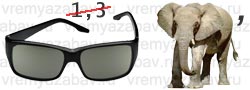 Очки Слон
Ребус №3
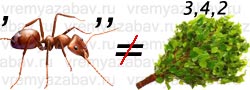 Муравей  Веник
Ребус №4
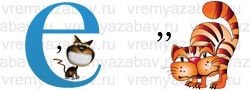 Кот   Кот
Ребус №5
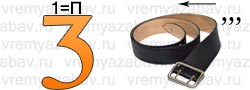 Три Ремень
Ребус №6
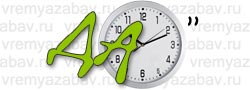 Да  Часы
Ребус №7
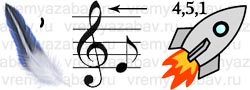 Перо  Ми Ракета
Ребус №8
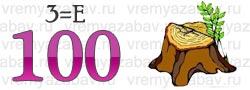 Сто  Пень
Ребус №9
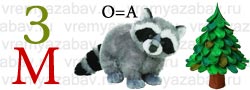 …  Енот  Ель
Ребус №10
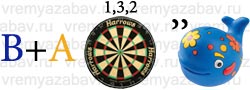 …  Дартс  Кит
ОТВЕТЫ:
Минус
Число
Уравнение
Ответ
Пример
Задача
Периметр
Степень
Знаменатель
Квадрат
Домашнее задание:
Придумайте и нарисуйте ребус, который связан с математическим понятием